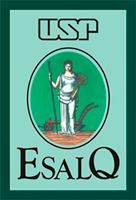 Escola Superior de Agricultura “Luiz de Queiroz”Universidade de São PauloLCE0211 – Estatística Geral
Taciana Villela Savian
Sala 304, pav. Engenharia, ramal 237 tvsavian@usp.br tacianavillela@gmail.com
Variáveis Aleatórias
Variável aleatória é uma função real (isto é, que assume valores em R) definida no espaço amostral  de um experimento aleatório.

Uma variável aleatória é discreta se sua imagem (ou conjunto de valores que ela pode assumir) é um conjunto finito ou enumerável. Se a imagem é um conjunto não enumerável, ou seja, assume qualquer valor dentro de um intervalo de números reais, dizemos que a variável aleatória é contínua.
Variáveis Aleatórias Contínuas
Exemplo: Suponha que observamos o peso, em kg, de 1500 pessoas adultas selecionadas aleatoriamente numa população. O histograma considerando as frequências relativas desses valores é apresentado abaixo. 
A distribuição dos pesos é 
aproximadamente simétrica 
em torno de 70kg
 A maioria dos valores 
encontram-se
no intervalo (55kg ; 85kg)

Uma pequena proporção 
abaixo de 48kg e acima de 92kg.
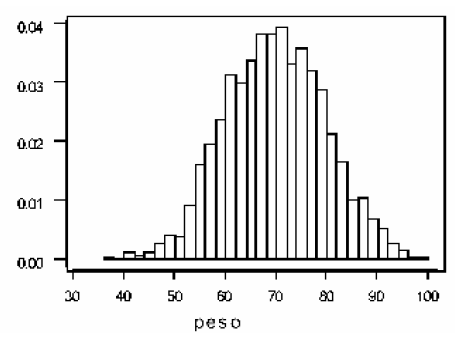 Variáveis Aleatórias Contínuas
Como se distribuem os valores da variável aleatória X, ou seja, qual a distribuição de probabilidades de X?

Para as variáveis contínuas as probabilidades são atribuídas por meio de uma função cuja área entre ela (a função) e o eixo das abscissas (X) é igual a um. Essa função f(x) é denominada “função densidade de probabilidade” da variável aleatória contínua X.
Variáveis Aleatórias Contínuas
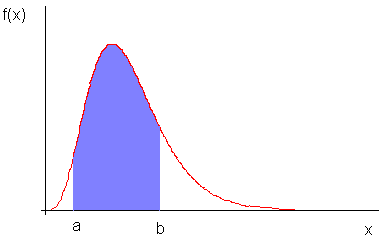 Variáveis Aleatórias Contínuas
Exemplo: Num estudo de comportamento animal, pássaros são libertados um de cada vez, sob circunstâncias que tornam difícil a orientação. Espera-se que os pássaros escolham direções aleatórias. Está-se medindo o ângulo entre o norte e a direção tomada pelo pássaro no sentido horário (azimute - X). A direção é dita aleatória se cada azimute de 0° a 360° tiver a mesma chance de ser escolhido. 
Se X é a variável aleatória contínua azimute, podemos estabelecer o seguinte modelo para representar a sua distribuição:
Variáveis Aleatórias Contínuas
Exemplo:


A probabilidade de um pássaro escolher um azimute no intervalo x1 e x2, é dada por:
x1
x2
1/360
Variáveis Aleatórias Contínuas
Exemplo:



A probabilidade de um pássaro escolher um azimute no intervalo x1 e x2, é dada por:
Variáveis Aleatórias Contínuas
Exemplo:



A probabilidade de um pássaro escolher um azimute no intervalo 0° e 90°, é dada por:
Variáveis Aleatórias Contínuas
Exemplo:



Qual a probabilidade de um pássaro escolher o azimute de 90°?
Variáveis Aleatórias Contínuas
Exemplo:



Qual a probabilidade de um pássaro escolher o azimute de 90°?
Variáveis Aleatórias Contínuas
Exemplo:



Qual a probabilidade de um pássaro escolher o azimute de 90°?

Isto é, segundo o nosso modelo, a probabilidade de obter exatamente um determinado valor é zero porque a área de um ponto é zero.
Variáveis Aleatórias Contínuas
Exemplo:



Qual a probabilidade de um pássaro escolher o azimute de 90°?
Como este modelo deve ser utilizado quando estamos trabalhando com populações grandes, a verdadeira probabilidade de ocorrência de um determinado valor dentre um número muito grande de valores é aproximadamente zero, indicando que não existe contradição entre o resultado que o modelo fornece e o verdadeiro valor da probabilidade.
Variáveis Aleatórias Contínuas
isso implica que, para variáveis aleatórias contínuas,
Variáveis Aleatórias Contínuas
Variáveis Aleatórias Contínuas
Variáveis Aleatórias Contínuas
Variáveis Aleatórias Contínuas
Variáveis Aleatórias Contínuas
Variáveis Aleatórias Contínuas
Variáveis Aleatórias Contínuas
Variáveis Aleatórias Contínuas
Variáveis Aleatórias Contínuas
Variáveis Aleatórias Contínuas
Variáveis Aleatórias Contínuas
Variáveis Aleatórias Contínuas
(R: 0,9793)
Variáveis Aleatórias Contínuas
Variáveis Aleatórias Contínuas
Variáveis Aleatórias Contínuas
Variáveis Aleatórias Contínuas
Variáveis Aleatórias Contínuas
Variáveis Aleatórias Contínuas
Variáveis Aleatórias Contínuas
Função de Distribuição Acumulada – F(x)
Da mesma forma que a função de distribuição de probabilidade de uma variável aleatória discreta, a função de densidade de probabilidade nos dá toda a informação sobre a variável aleatória contínua, ou seja, a partir da função de densidade de probabilidade, podemos calcular qualquer probabilidade associada à variável aleatória 
Também como no caso discreto, podemos calcular probabilidades associadas a uma variável aleatória contínua a partir da função de distribuição acumulada.
Variáveis Aleatórias Contínuas
Variáveis Aleatórias Contínuas
Modelo de Distribuição Normal
Modelo de Distribuição Normal
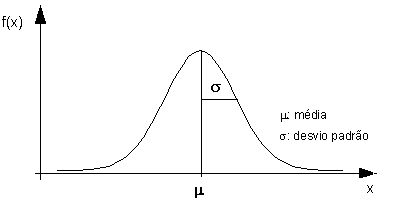 Modelo de Distribuição Normal
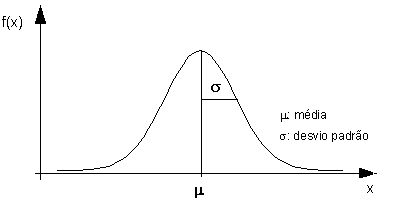 Modelo de Distribuição Normal
Modelo de Distribuição Normal
Modelo de Distribuição Normal
A probabilidade de uma variável aleatória X com distribuição Normal tomar um valor entre dois pontos quaisquer, por exemplo, entre os pontos a e b, é igual a área sob a curva Normal compreendida entre esses dois pontos.
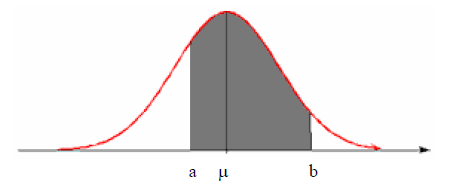 Distribuição Normal Padrão
Distribuição Normal Padrão
Distribuição Normal Padrão
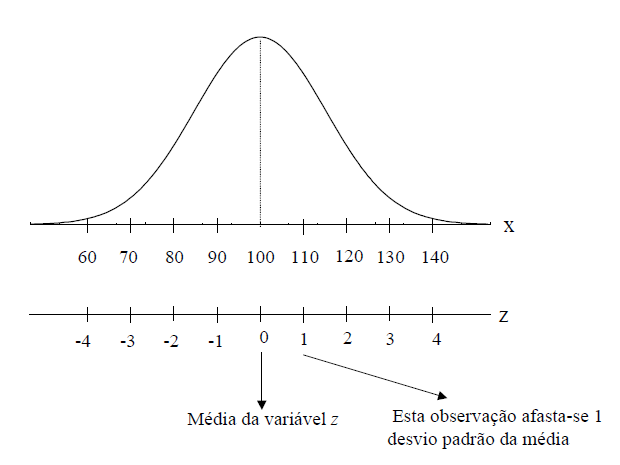 Distribuição Normal Padrão
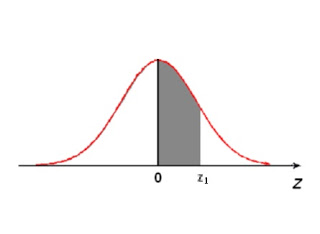 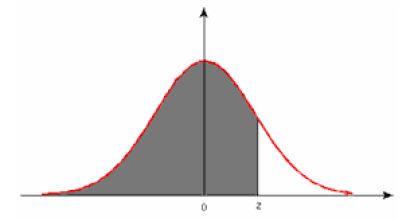 Distribuição Normal Padrão
Distribuição Normal Padrão
Distribuição Normal Padrão
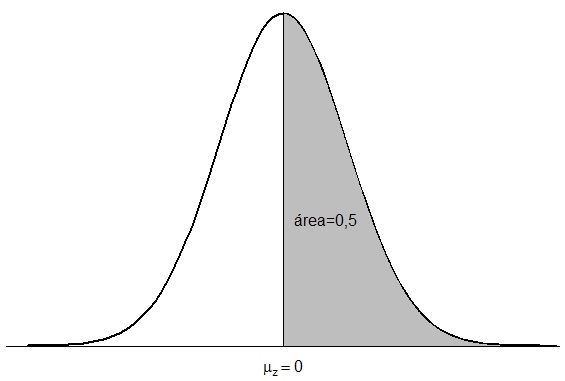 Eu sei que.....
Distribuição Normal Padrão
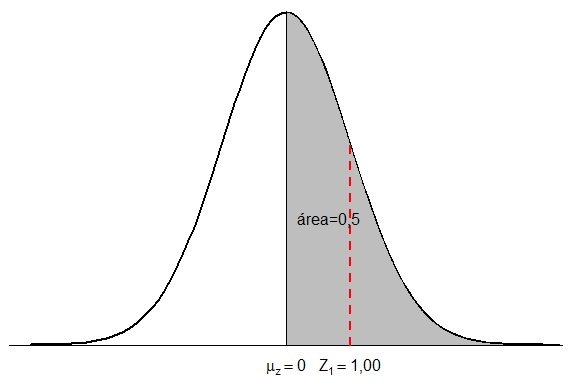 Eu quero.....
Distribuição Normal Padrão
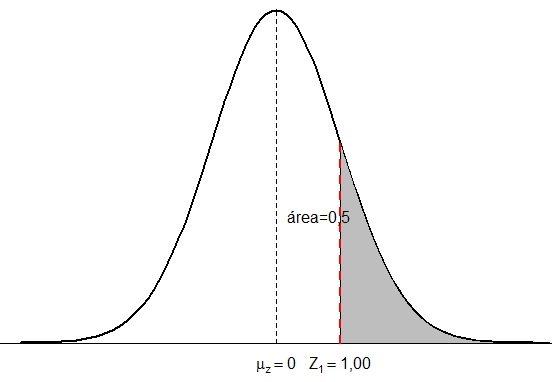 Preciso descontar a área

“valor fornecido pela tabela”
Distribuição Normal Padrão
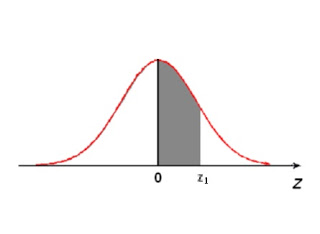 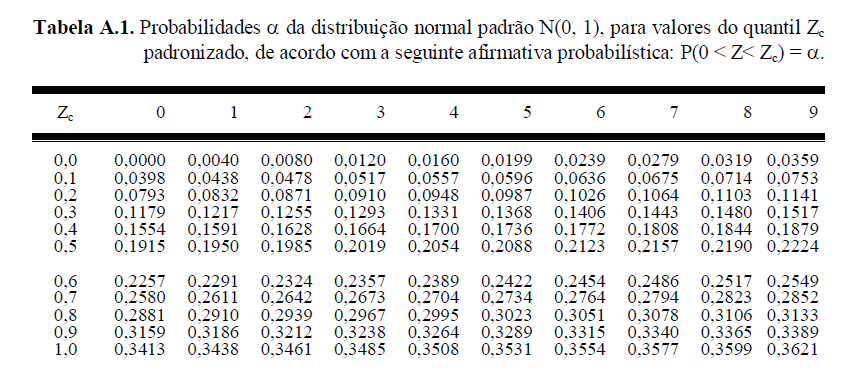 Distribuição Normal Padrão
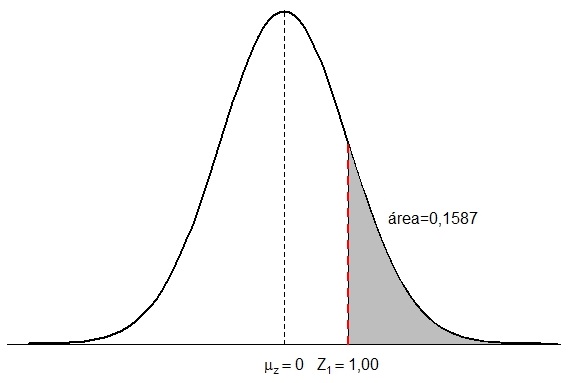 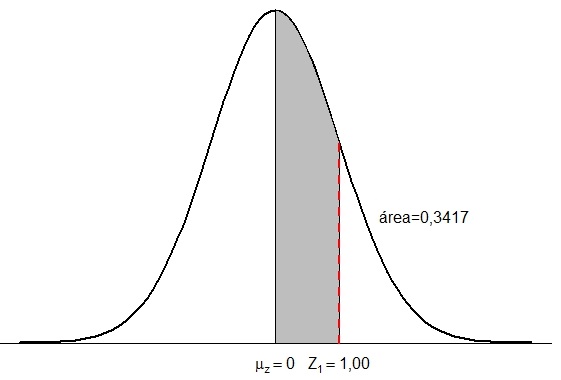 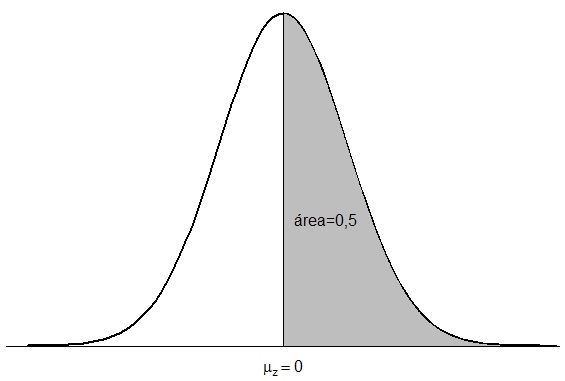 Valor da tabela
Distribuição Normal Padrão
Distribuição Normal Padrão
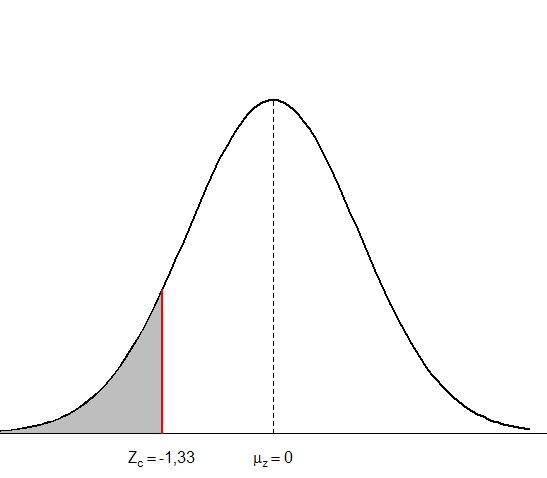 Distribuição Normal Padrão
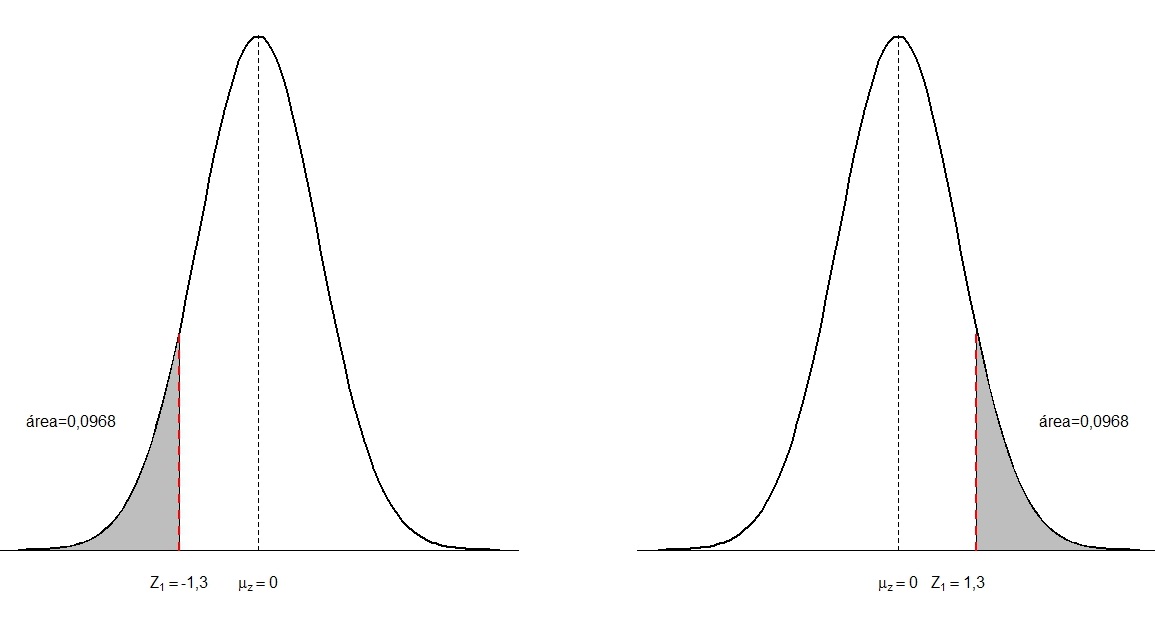 Distribuição Normal Padrão
Valor da Tabela
Distribuição Normal Padrão
Exemplo1: Ainda na mesma população
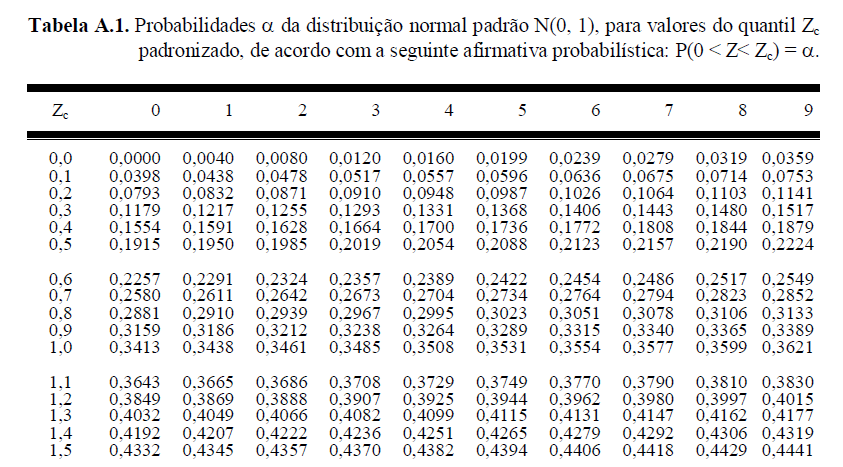 Distribuição Normal Padrão
Valor da Tabela
Distribuição Normal Padrão
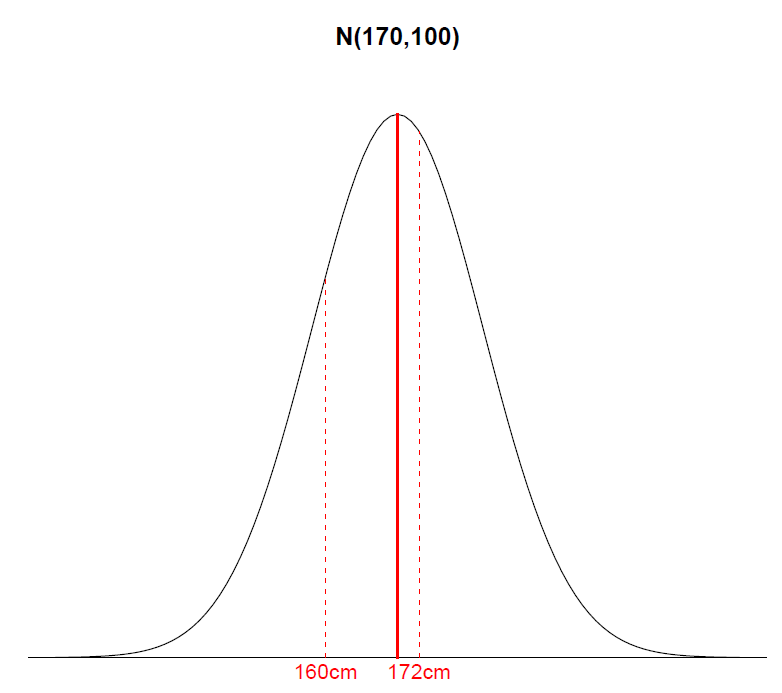 Distribuição Normal Padrão
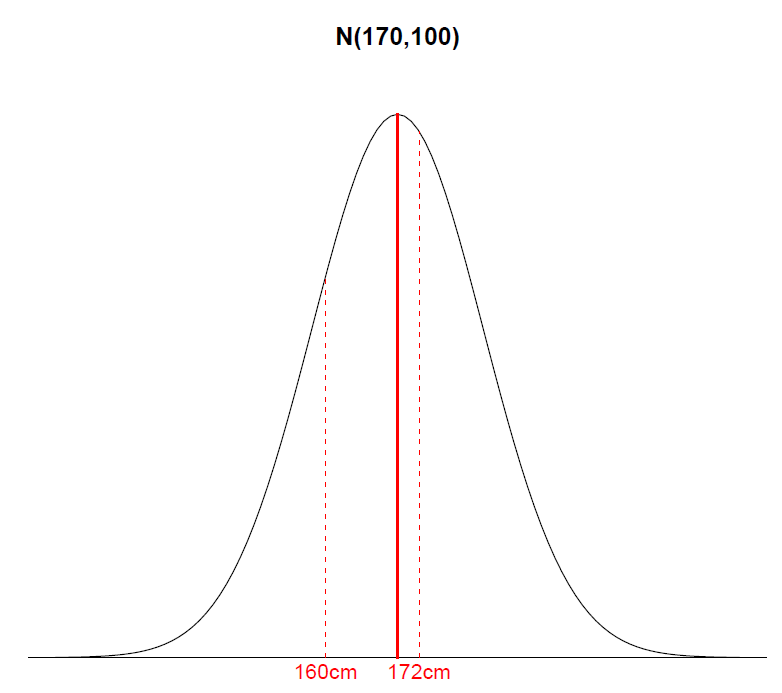 Distribuição Normal Padrão
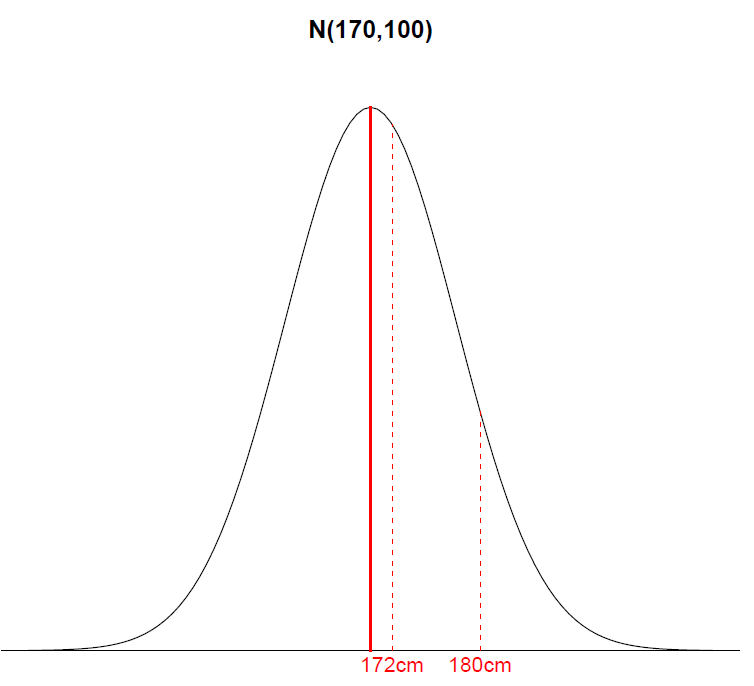 Distribuição Normal Padrão
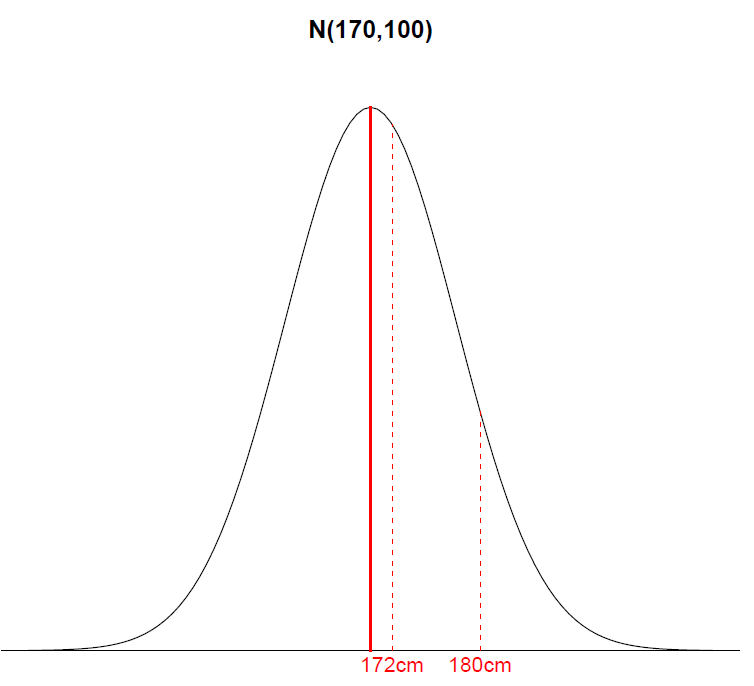 Distribuição Normal Padrão
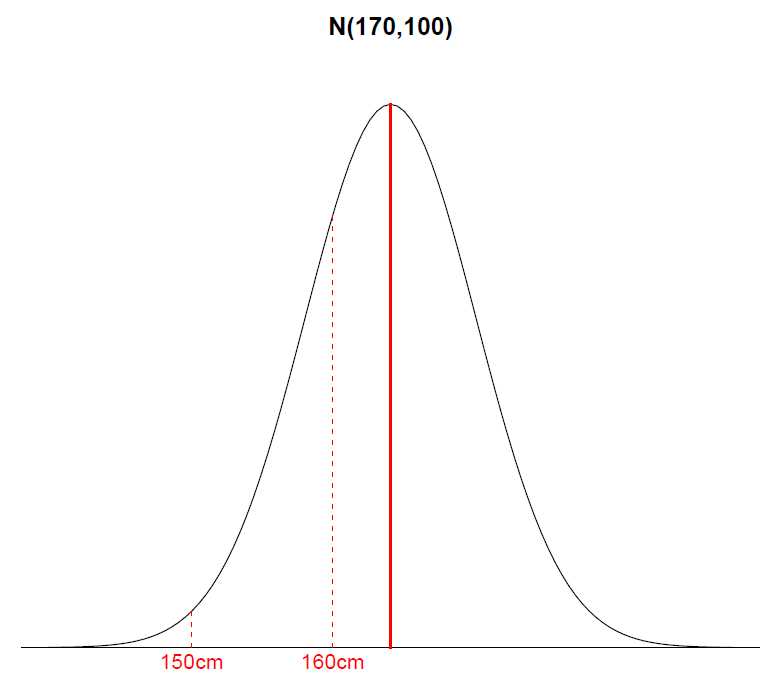 Distribuição Normal Padrão
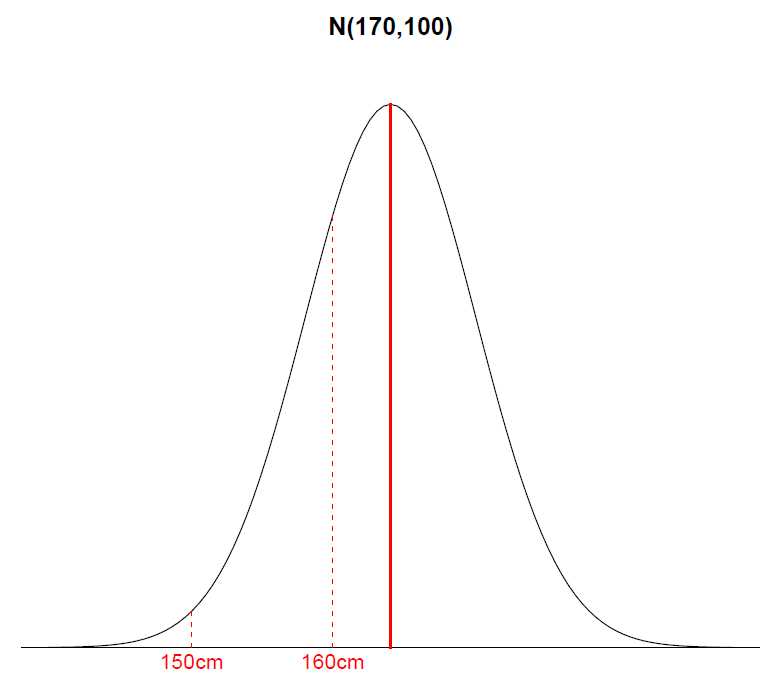